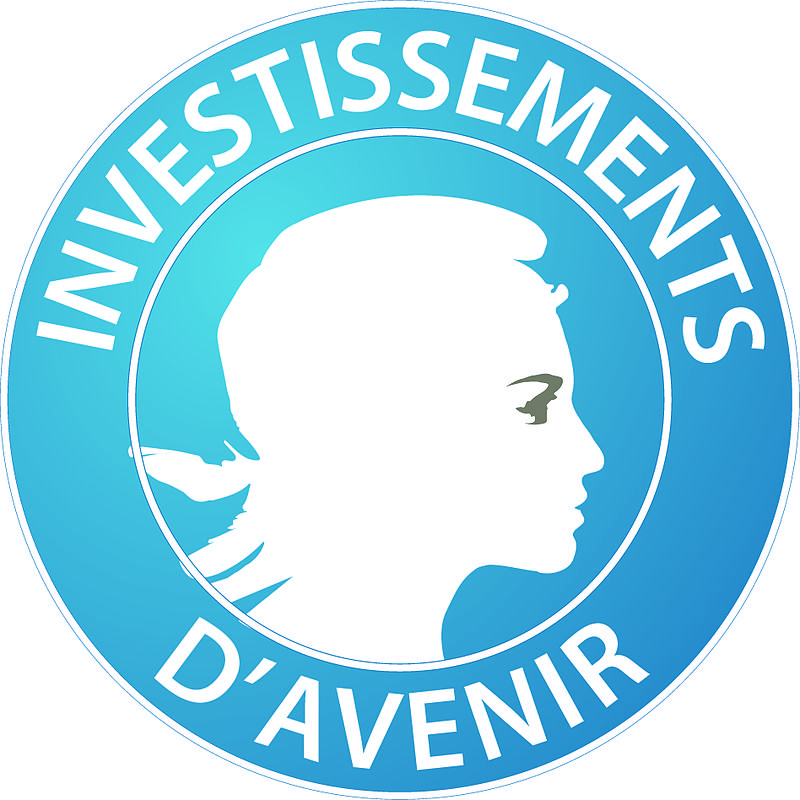 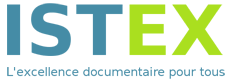 TD Université Paris 8M2 GIS
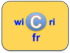 CIDE Athènes 2016
Usages testés par LorExplor
Recherches exploratoires avec contraintes de temps 
Co-construction de portail scientifique ou culturel
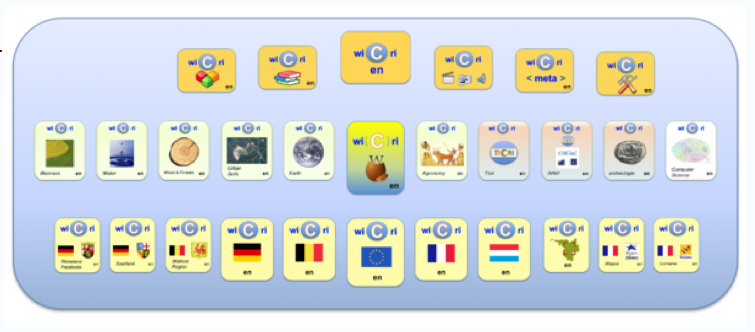 Open sources
ISTEX
Outils
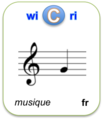 Serveur
D’exploration
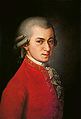 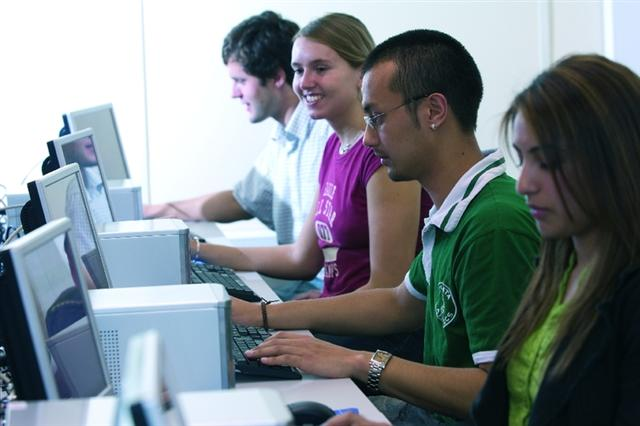 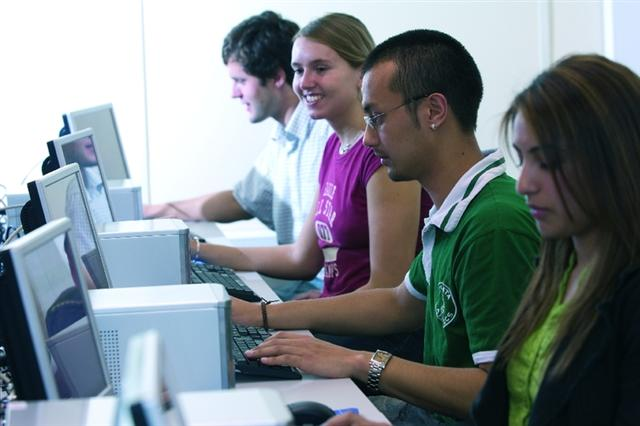 CIDE Athènes 2016
Recherche d’information - vs -Exploration des connaissances
Un article de Martin Hatzinger sur la mort de Mozart ?
Quelle est la plus ancienne référence à l’hypertexte ?
Quelle est l’œuvre de Mozart la plus citée ?
Concernant le Kazakhstan :
Quelles sont les principales coopérations entre la Lorraine et le Kazakhstan ?
Avec quels laboratoires internationaux l’Université de Lorraine peut-elle s’allier pour coopérer avec ce pays ?
Quels sont les poissons encore sauvages qui peuvent être domestiqués ?
COLLNET 2016 Nancy
Construire de la connaissance
Scientifique ou culturelle,
Editorialisée en mode collaboratif et hypertexte
MediaWiki : moteur de Wikipédia
L’excellence du texte scientifique hypertexte
Une infrastructure de coopération (ex Wikipédia)
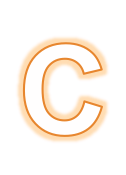 CIDE
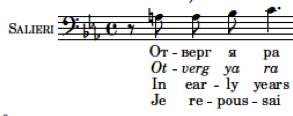 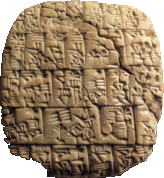 actes
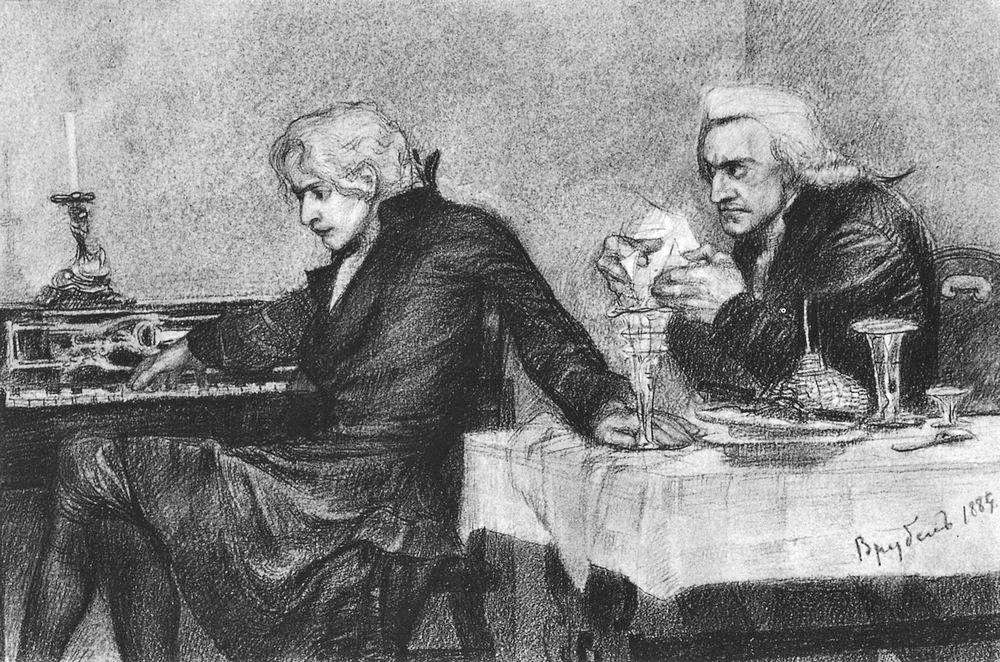 blog
fr
CIDE Athènes 2016
Structurer la connaissance
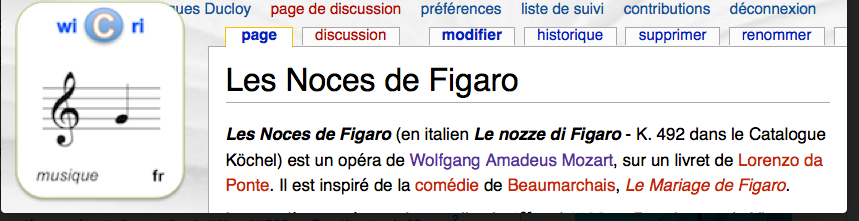 A pour auteur de livret
sur un livret de 
[[A pour auteur de livret::Lorenzo da Ponte]].
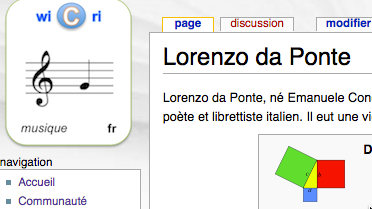 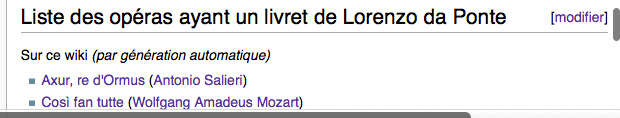 {{#ask:[[a pour auteur de livret::{{PAGENAME}}]]
| format=ul| ?A pour compositeur=compositeur :
CIDE Athènes 2016
Lire, écrire, rédiger dans l’interdisciplinarité
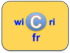 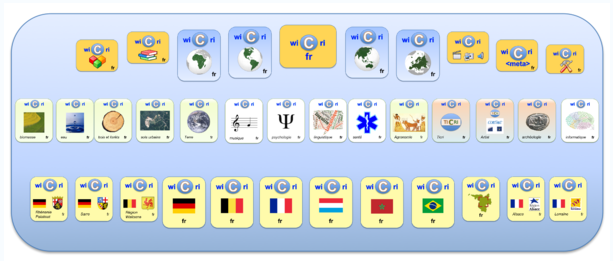 Wikis de service
Wikis  thématiques
Wikis régionaux
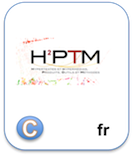 Wikis associés
Un espace (wiki) par thématique ou région
On peut travailler dans plusieurs thématiques
CIDE Athènes 2016
Plateforme de curation et d’exploration
Étapes de curation
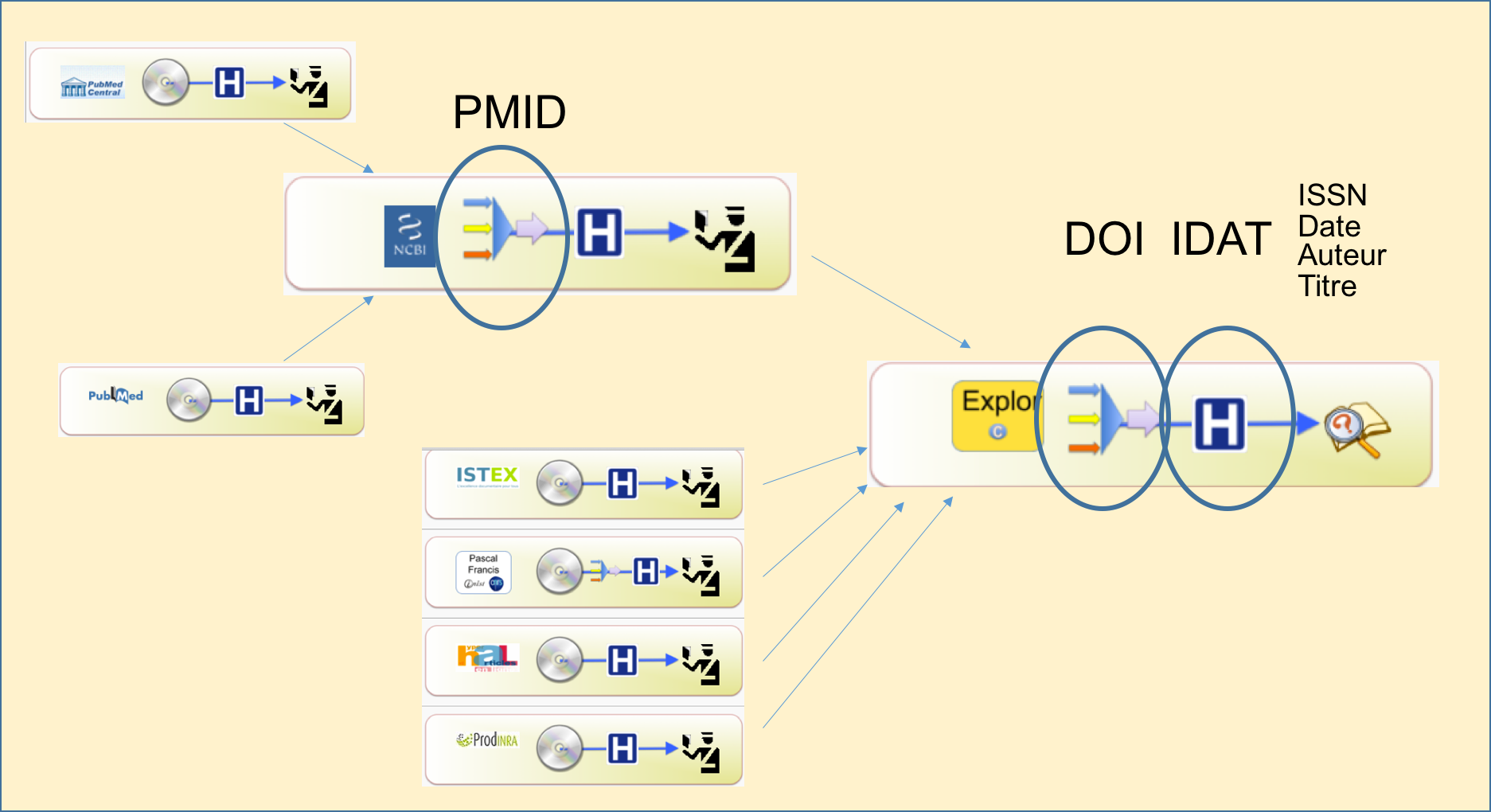 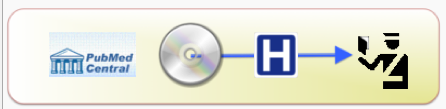 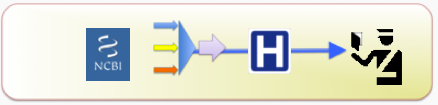 Corpus
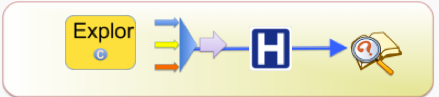 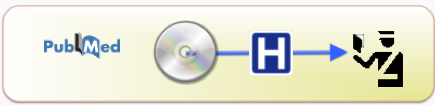 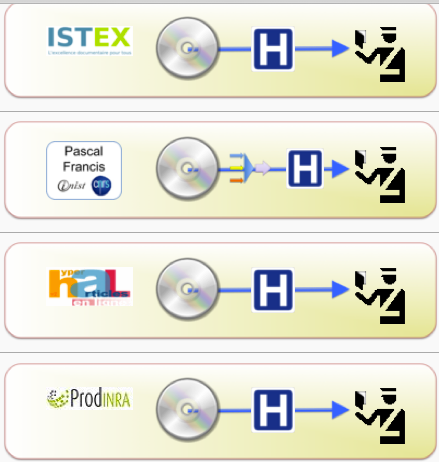 Flux
Exploration
Server
COLLNET 2016 Nancy
Atelier flexible pour explorer un corpus
Données en libre accès
Terminologie
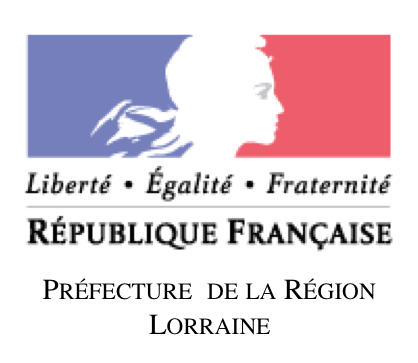 Données commerciales
php
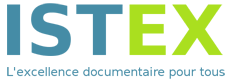 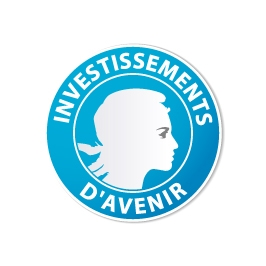 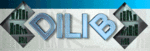 Curation
Serveurs
d’exploration
Unix / C…
SRI (php)
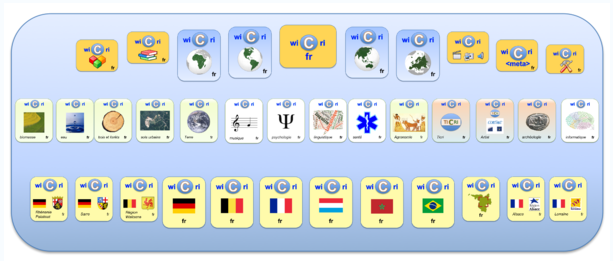 WIKI
Paramétrage
Curation
Visualisation
Coopération
Wikis 
associés
Wikis 
institution
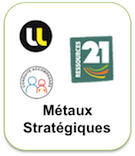 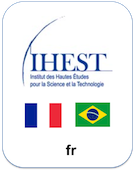 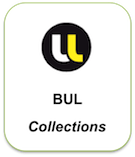 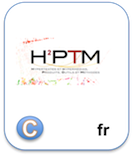 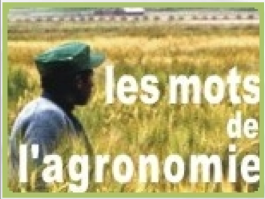 CIDE Athènes 2016
Dilib une boîte à outils Sxml
1990 : Ilib
Besoin : traiter de l’ISO 2709 (MARC, Pascal…)
Découverte SGML avec une orientation XML
Unix comme infrastructure documentaire
2010 : Dilib 0.5…
Besoin : traiter du corpus volumineux multi-dtd
Sxml intermédiaire XML et JSON
Unix + MediaWiki
Un LEGO pour les corpus
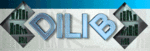 <index>
  <kw>Requiem</kw>
  <list>
       <item>004321</item>
       <item>012345</item>
  </list>
  <f>2</f>
</index>
CIDE Athènes 2016
Serveur d’explorationParcourir les index
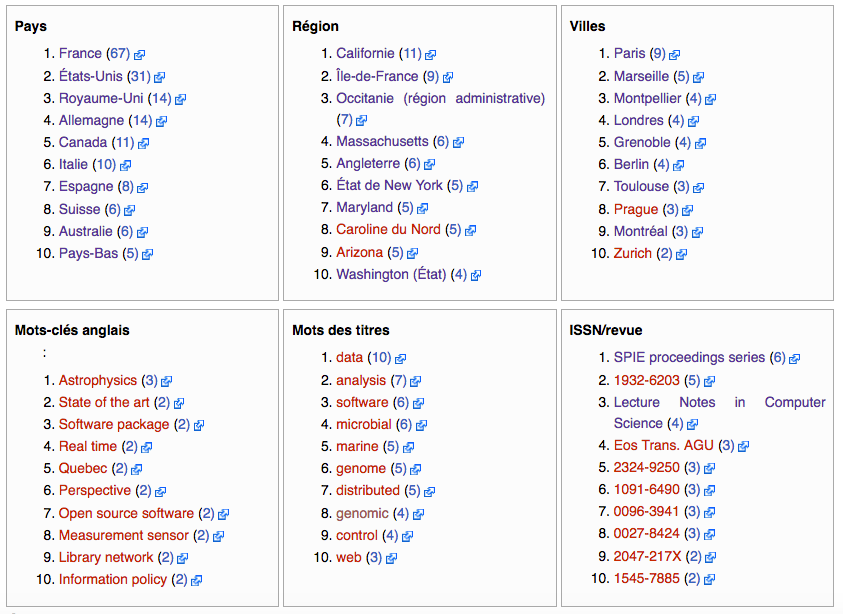 CIDE Athènes 2016
Combinaison d’index : AutAff
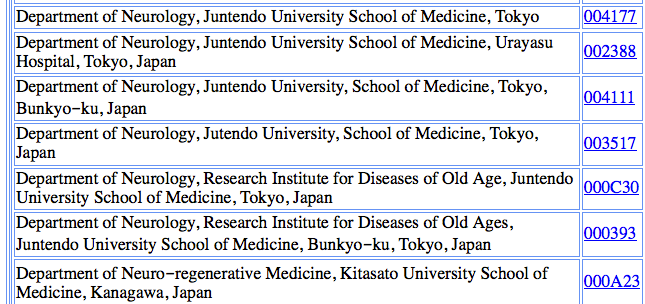 Auteurs réduits à 
Nom initiale prénom
+ Affiliations
Destiné initialement à la curation
A l’expérience : détection des acteurs
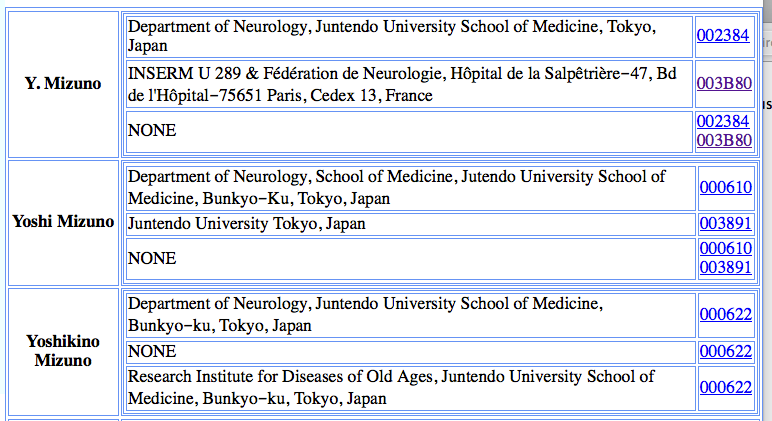 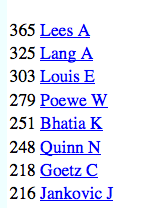 CIDE Athènes 2016
Serveur d’exploration
Système d’information orienté exploration
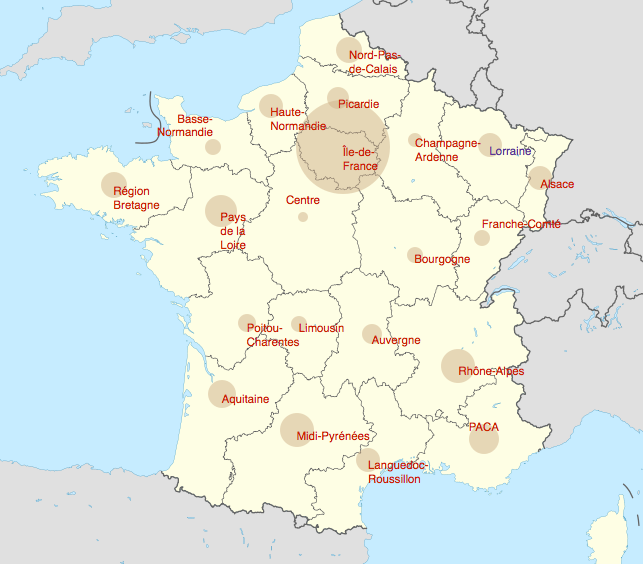 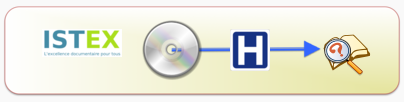 Curation
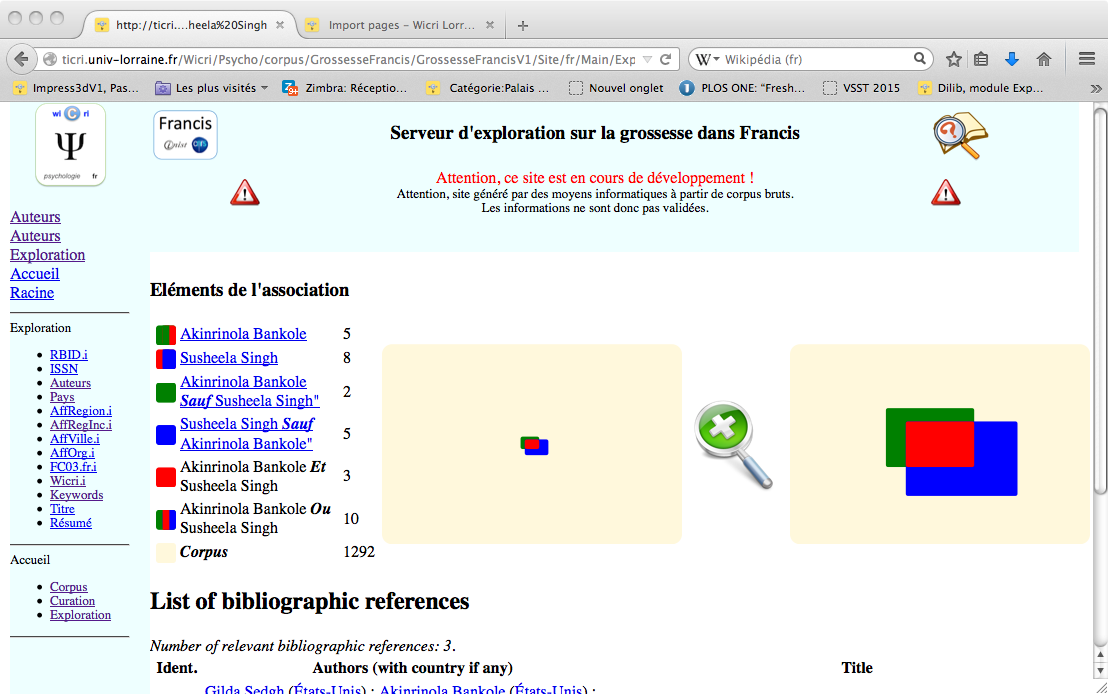 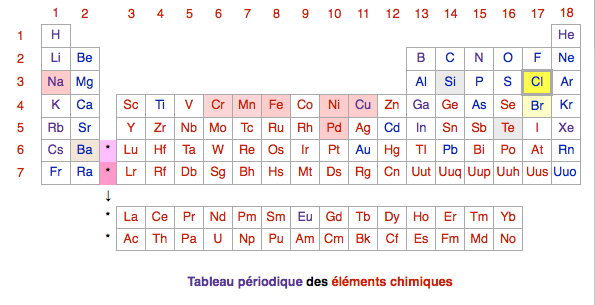 CIDE Athènes 2016
Associations
Permettent de visualiser les relations liant 2 concepts
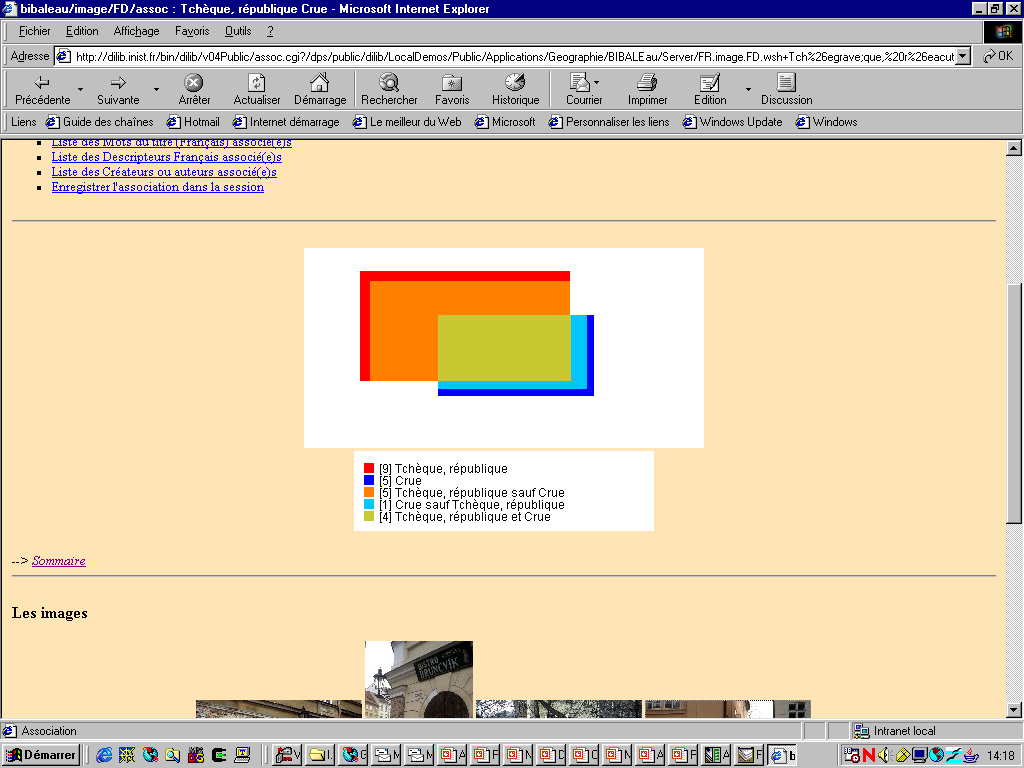 Nom des associations
Fij
Bayern - Allemagne
34
Précipitation - Allemagne
30
Bassin-versant - Allemagne
30
Pollution - Allemagne
26
Erosion des sols - Allemagne
25
Pollution de l'eau - Allemagne
24
Hydrologie - Allemagne
24
Cours d'eau - Allemagne
24
Sol - Allemagne
22
Modèle - Allemagne
22
Eau - Allemagne
21
Pollution de l'eau - Pollution
19
Allemagne - Action anthropique
19
Protection de la nature - Allemagne
17
Utilisation du sol - Allemagne
16
Fluviatile - Allemagne
16
Ecoulement - Allemagne
15
Baden-Württemberg - Allemagne
15
Hessen - Allemagne
14
Végétation - Allemagne
13
Liste d’associations
Intéressant mais difficilement utilisable
Exemple : base sur l’hydrographie en Allemagne
Clusterisation
Cluster
Seine - Paris
Cluster
Elbe - Hambourg
Seine,
Paris,
Elbe,
Hambourg,
France
Allemagne
Strasbourg
Rhin
Enrichissement : dédoublonnage ISTEX / Pascal / Hal / MEDLINE…
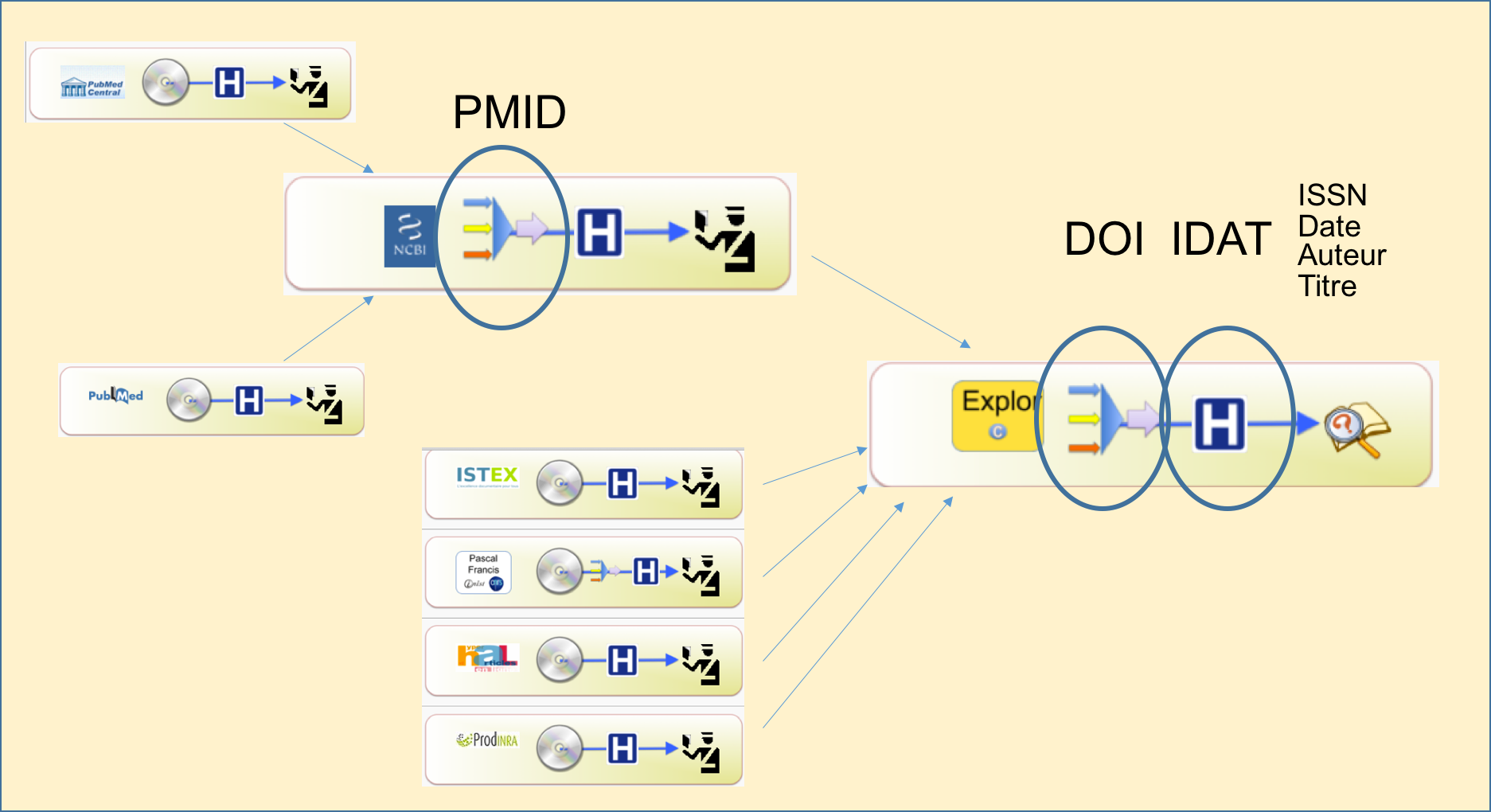 ISTEX séminaire technique 2016
Recherche par filtrage du texte
Heuristiques :
Exemple : quelles sont les œuvres de Mozart les plus citées dans un corpus
Ideé générale : utiliser le catalogue Köchel
Exemple Sonate KV. 448
HfdCat Data/Main/Exploration/biblio.hfd           \
  | SxmlFindText -r "[K][Vv]*[ \.]*[0-9][0-9]* »  \ 
  | SxmlSelect -p @5 -p @1 | sort | IndexBuildRec
Autres exemples : noms binomiaux, formules

A faire : intégration d’outils linguistiques
CIDE Athènes 2016
Filtrage par liste de termes ou de noms binomiaux
Même type de commande mais avec des tables de termes en paramètre
Sur Wicri/Eau
Localisation d’articles traitant des poissons (ou d’autres espèces par des noms binomiaux
Revue American Journal of Dance Therapy
Quels sont les articles ayant un point de vue artistique ?
Wikipédia => liste de chorégraphes américains
Filtrage par « prénom nom »
CIDE Athènes 2016
Création serveur simple PubMed (ou ISTEX – métadonnées MODS)
Configuration
Unix + Serveur WWW (php), exemple MAMP 
DILIB (boite à outils + générateur)
Commandes
IstexExplorCorpus –q mozart –s 200 –d testMoz
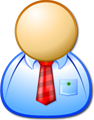 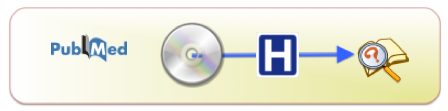 HfdCat testMoz/data/Main/Exploration/AffOrg.i.hfd \
    | grep Univ | wc
Calcul du nombre d’universités dans l’index organisme
CIDE Athènes 2016
Génération de plateformes de curation et d’exploration
Processus itératif mutualisé
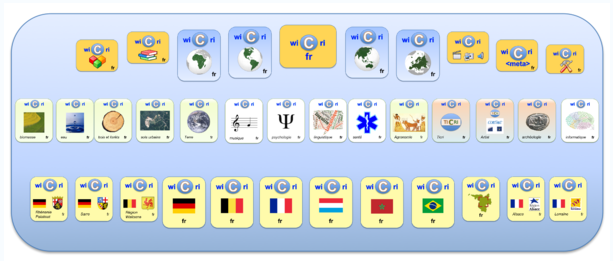 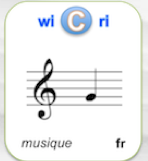 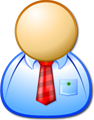 ISTEX
HAL
PubMed
…
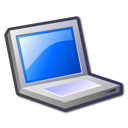 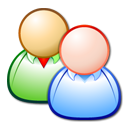 paramètres
Machine virtuelle sous Unix
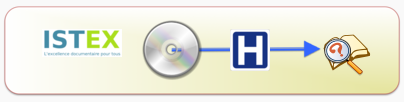 Règles
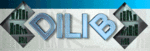 CIDE Athènes 2016
Curation des données
Exemple : identifier les pays dans un contexte hétérogène
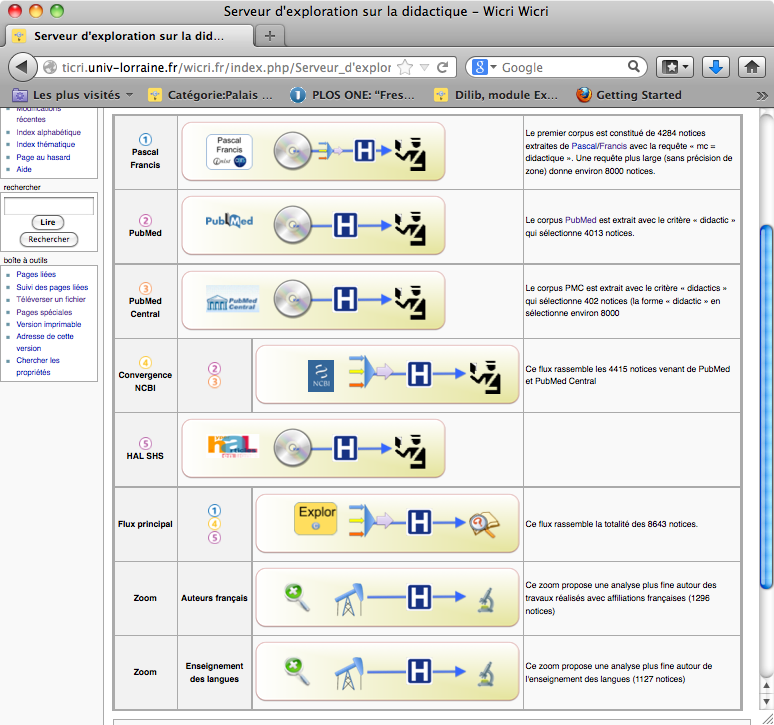 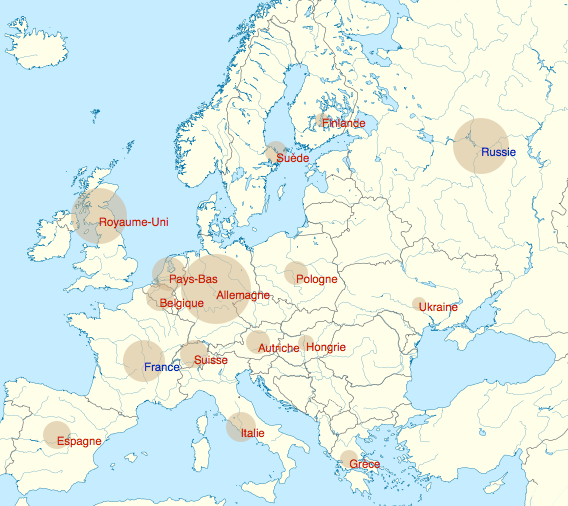 CIDE Athènes 2016
Curation des données - pays
Codes ISO (exemple Pascal)
Vers le web sémantique (via Wikipédia/WikiData)
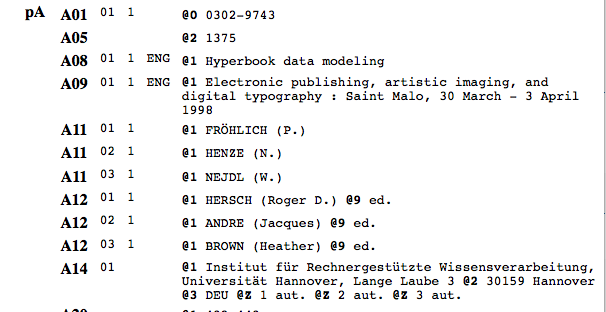 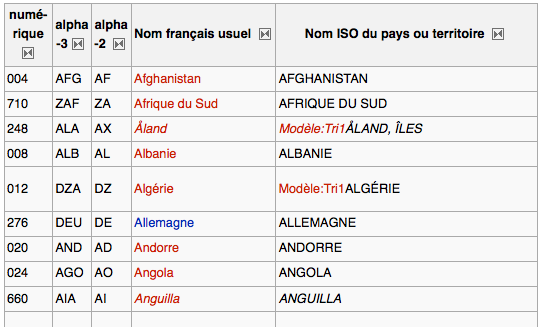 Page récupérée de Wikipédia sur Wicri/Métadonnées
CIDE Athènes 2016
Curation des pays - Adresses
Adresses postales (Springer, PubMed)
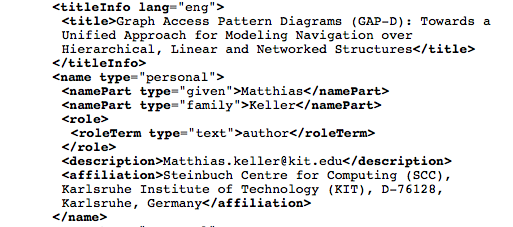 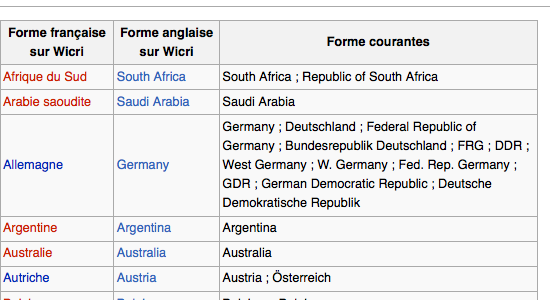 Page collective (mutualisée) sur Wicri/Métadonnées
CIDE Athènes 2016
Curation des régions
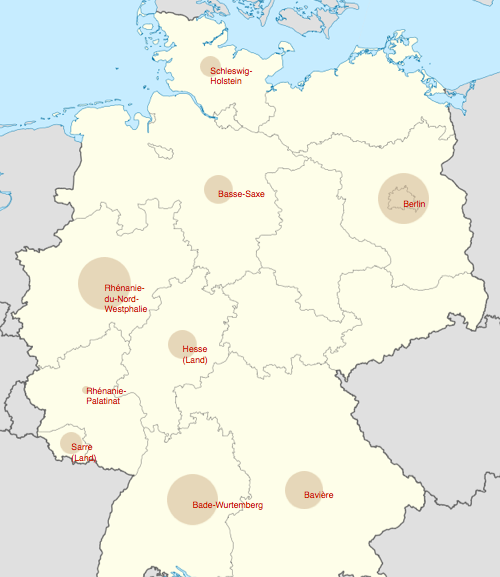 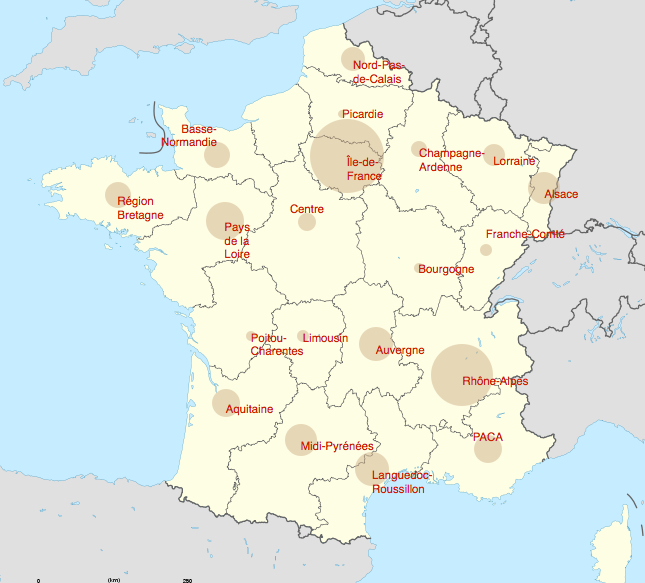 Ces types de carte sont visibles sur tous types de serveurs
CIDE Athènes 2016
Curation des régions
Sur Wicri/Allemagne
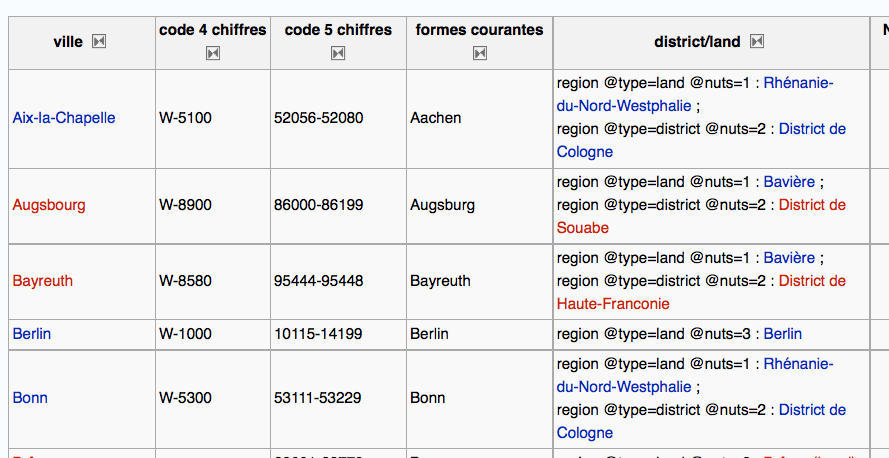 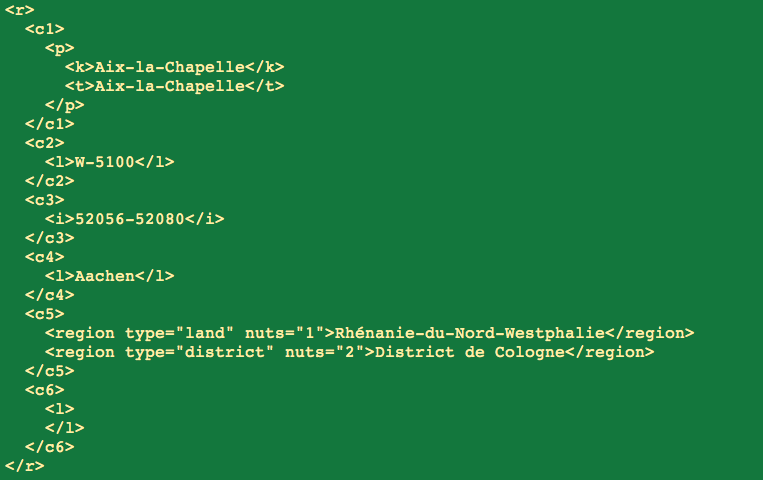 Sur la machine
D’exploration
CIDE Athènes 2016
Curation des régions - suite
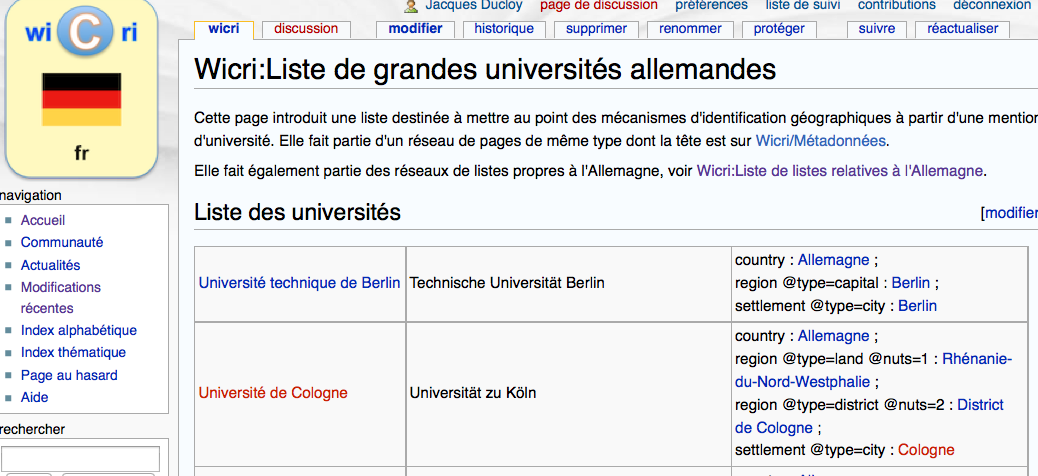 CIDE Athènes 2016
CIDE – serveurs d’explorations
Evolution depuis H2PTM 
un serveur hypertexte
Serveurs sur le wiki CIDE
un exemple introductif : 
Serveur d'exploration sur la TEI, (700)
en relation directe avec CIDE.19 : 
Serveur d'exploration Épistémè, (3500)
Serveur d'exploration Cyberinfrastructure, (1900)
pour répondre à des questions d'utilisateurs : 
Serveur d'exploration sur l'OCR, (8000)
Serveur d'exploration sur les dispositifs haptiques, (18000)
Serveur d'exploration sur la télématique. (14000)
Compatibilité entre les règles de curation serveurs et ontologies wiki
CIDE Athènes 2016